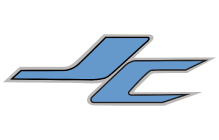 Mr. Thomas – Spring 2025Refuel/Jet Lag and Office Hours Schedule
Refuel / Jet Lag Schedule
Monday, Wednesday, Friday
1145-1215
Tuesday & Thursday – not available

Office Hours
Tuesday, Thursday
0715-0800
Other times by appointment
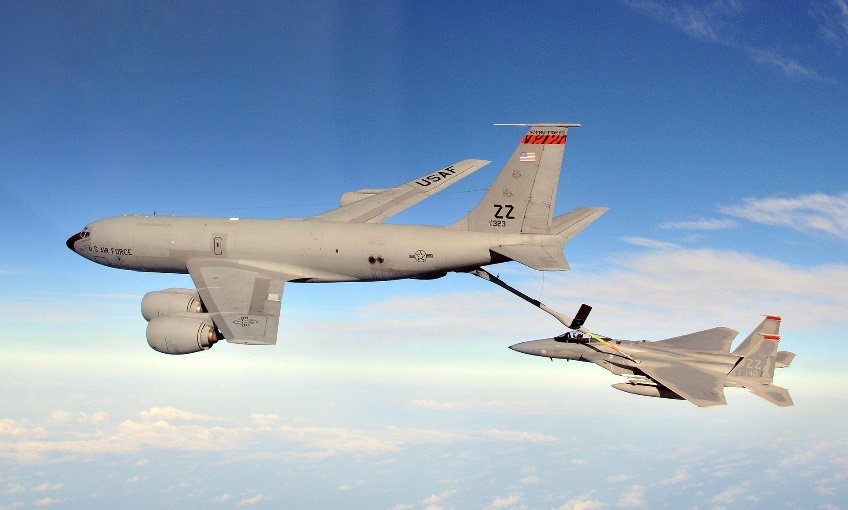